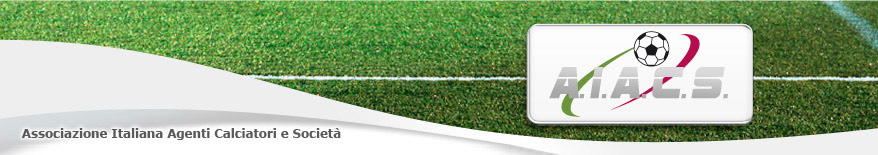 L’attività del procuratore sportivo

31 MARZO 2017
avv.raffaelerigitano@gmail.com
OBIETTIVI
ETICA

FORMAZIONE

GIOVANI

CREDITI CERTI/ COMPENSI
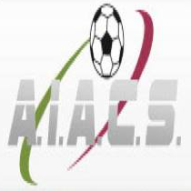 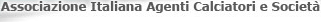 ETICA
Istituzione di codice  etico/ comportamentale

Individuazione comportamenti sanzionabili
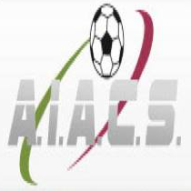 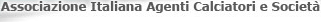 FORMAZIONE
CORSI DI FORMAZIONE E CREDITI FORMATIVI

COLLABORAZIONE CON FIGC E AIC

FORMAZIONE INTERNAZIONALE
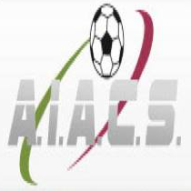 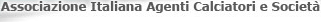 GIOVANI
ATTIVITA’ PROCURATORI SU GIOVANI DI SERIE E NON PROFESSIONISTI

COMPENSI PER ATTIVITA’ SU GIOVANI NELL’INTERESSE DELLE SOCIETA’

MODIFICA DEL REGOLAMENTO ART.6.4
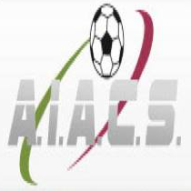 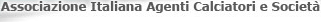 CREDITI/ COMPENSI
CREDITI CERTI

PERCENTUALE SULLA FUTURA VENDITA

COMPENSI PROCURATORI/CALCIATORI
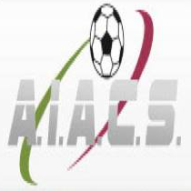 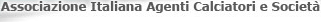 PROCURATORIsupporto dei club
PROCURATORI - PRESIDENTI

PROCURATORI – DIRETTORI SPORTIVI

PROCURATORI - CALCIATORI
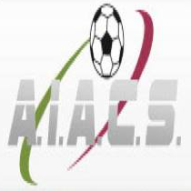 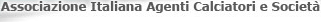